Comparative global energy budgets for Earth, Mars and Venus
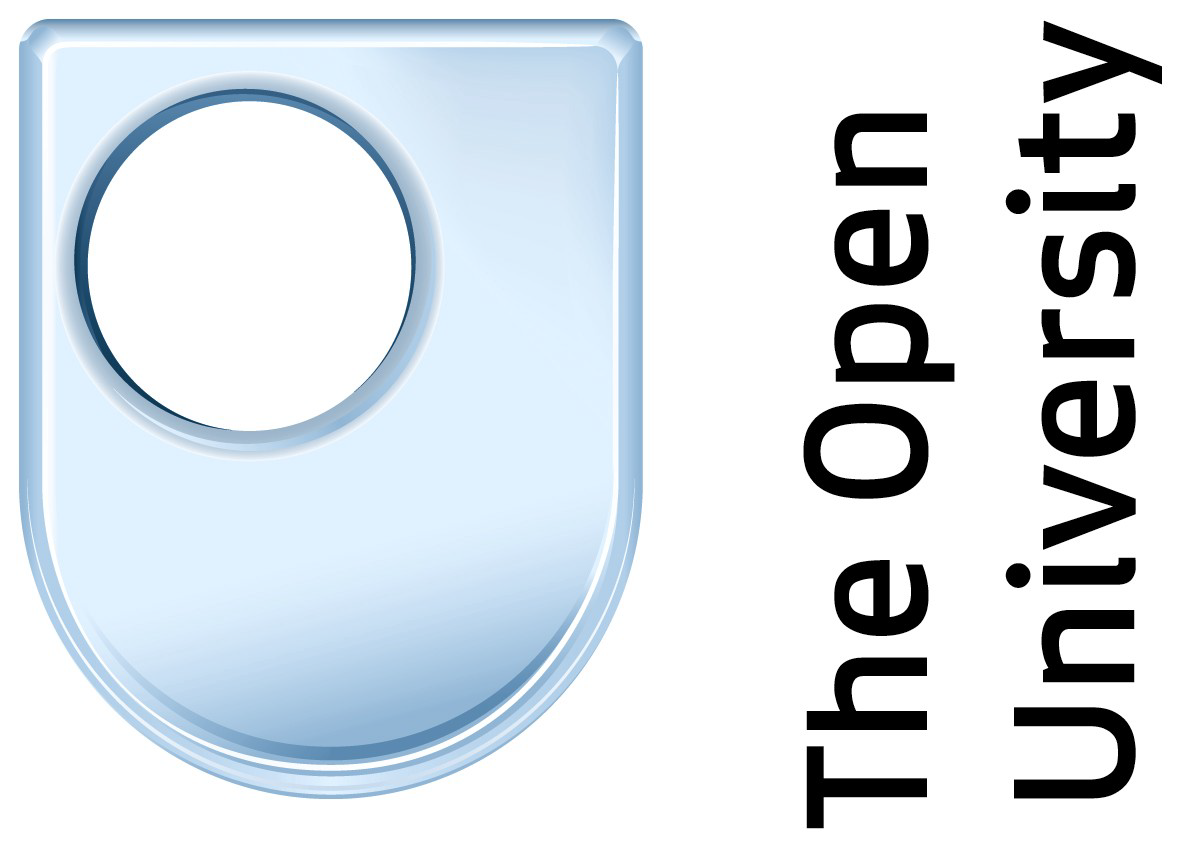 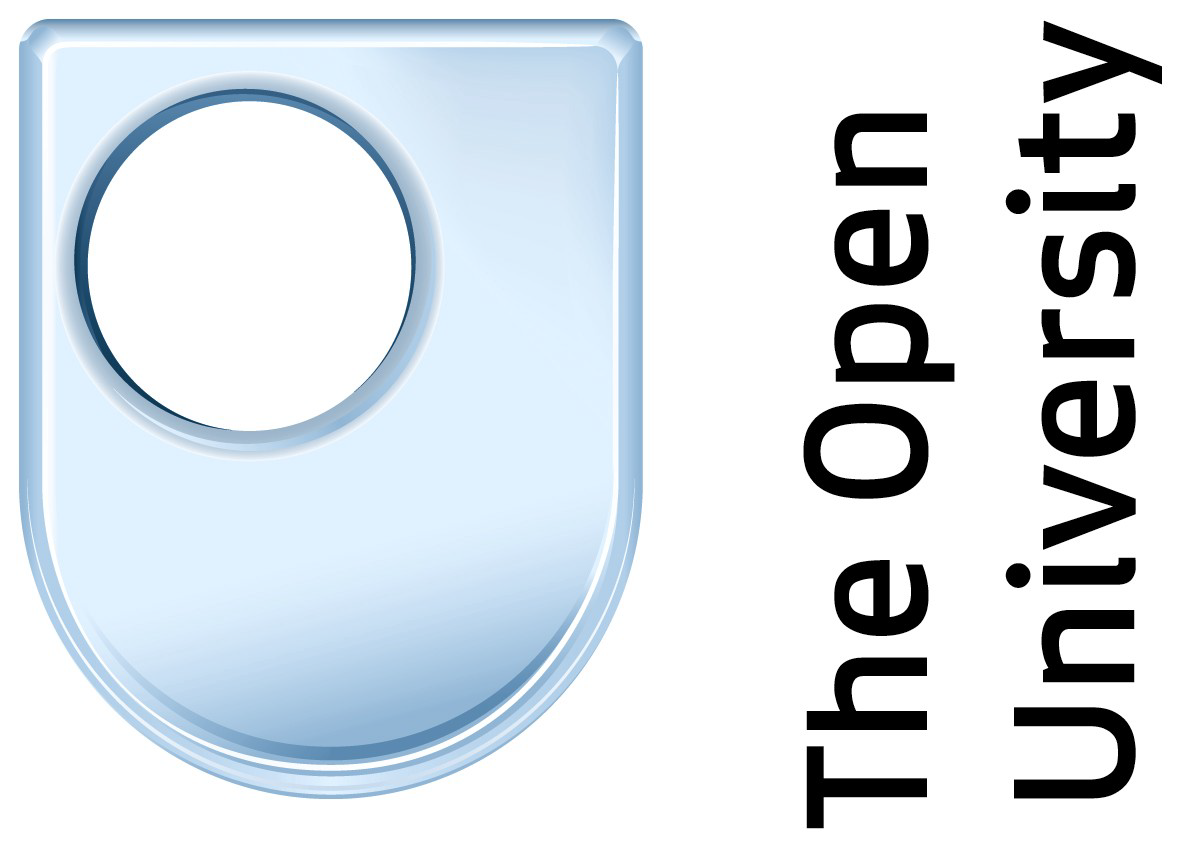 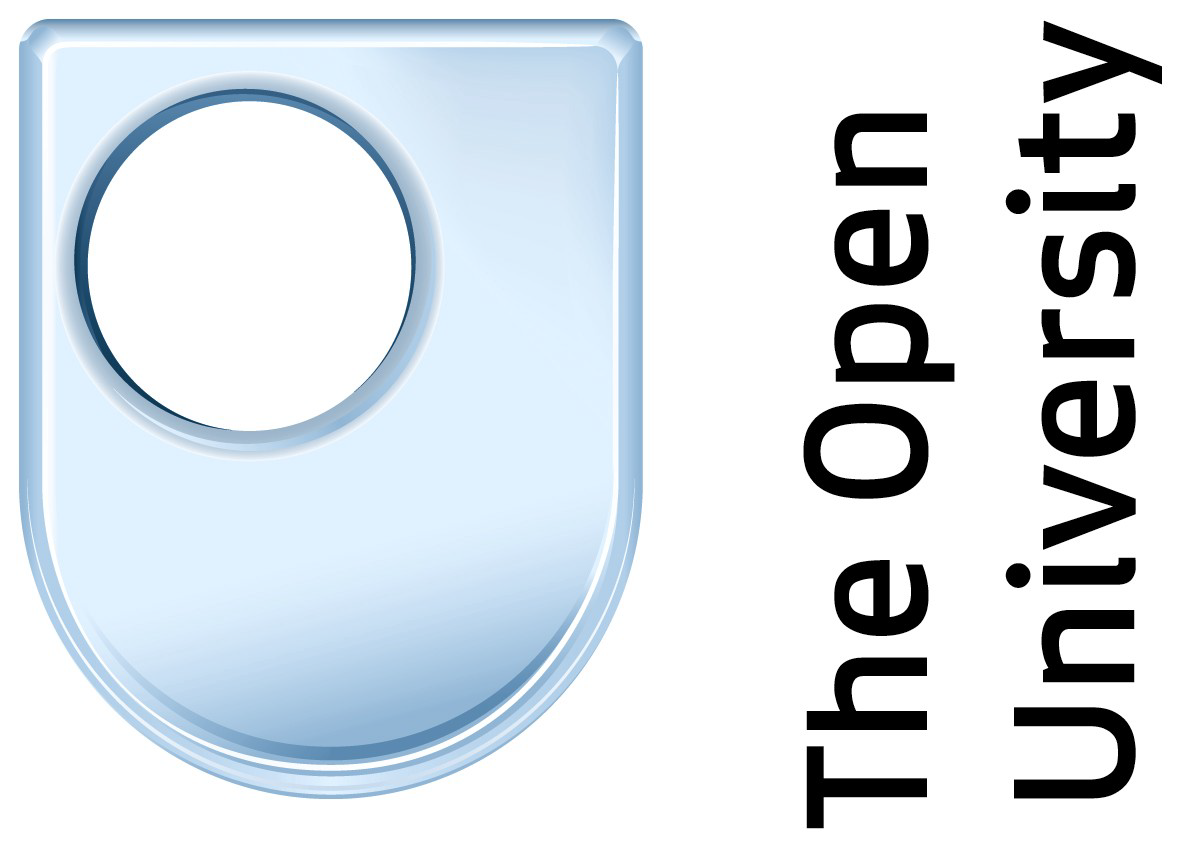 P. L. Read, S. Chelvaniththilan, P. G. J. Irwin, 
S. Knight, S. R. Lewis, J. Mendonça, 
L. Montabone and the MCD Team.
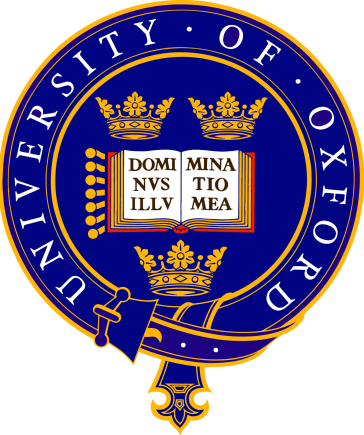 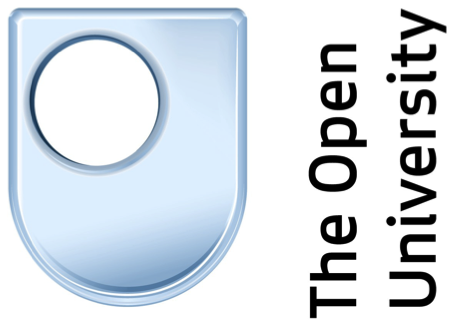 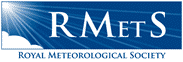 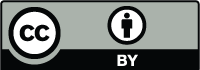 Global energy budgets and climate
Climate, weather and global circulation in a planetary atmosphere are largely determined by the amount and distribution of incoming radiation from the Sun. 
In equilibrium, OLR (mostly in the thermal infrared) must balance the absorbed solar radiation (ASR), but circulation couples the two in ways that may differ greatly between different planetary atmospheres.
 The global energy flow through the Earth’s climate system has been studied and quantified for many years
Now based on satellite and in situ measurements, and numerical model simulations (e.g. Trenberth et al. 2009) to around ±1 W m-2.
 Global energy budgets for other planets of the Solar System have received rather less systematic attention, however.
Available estimates (based primarily on limited available observations) are so far at best incomplete. 
New estimates of the key globally averaged fluxes for both Mars and Venus derived from state-of-the-art global climate models
Verified as closely as possible with available observations.
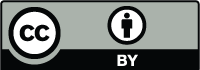 Data Sources
Earth
Based on combinations of ERBE and CERES satellite data and atmosphere-ocean reanalyses (Trenberth et al 2009), averaged globally and over the years 2000-2004
Mars
Derived from version 5 of the ESA Mars Climate Database, based on comprehensive global climate model simulations that represent detailed radiative transfer and dynamical processes. 
Cases analysed for the climatological mean state outside major dust storms and a high dust loading typical of a planet-encircling dust storm (visible optical depth tv ~ 5) around perihelion.
Venus
Derived from a new and detailed atmospheric circulation model for Venus’s atmosphere (Mendonca 2013)
Radiative transfer computed across the visible and infrared spectrum using a correlated-k scheme (Mendonca 2013) based on radiative computations of Venus’s atmosphere, including clouds, by Lee & Richardson (2011)
Gridpoint dynamical core based on Lee et al. (2007), extended to take into account the temperature dependence of Cp. 
Simulations run for 25,000 Earth days and statistics were averaged over 
          the last 5 Venus sols
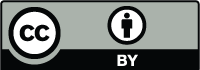 Total shortwave reflected to space
102 W m-2
Incoming
Solar  
radiation
(shortwave)
341 W m-2
Earth
Outgoing Infrared radiation
(longwave)
 239 W m-2
Absorbed by
atmosphere
78 W m-2
Scattered by                clouds and atmosphere
79 W m-2
Absorbed by                atmosphere
Longwave flux from surface to space       40 W m-2
Emitted by                atmosphere to space
Absorbed by atmosphere
Thermals
17 W m-2
Longwave emitted by atmosphere      to surface        333 W m-2
Shortwave 
flux
to surface
184 W m-2
Evapo-transpiration
80 W m-2
Reflected by                surface to space
23 W m-2
Longwave flux emitted by surface  396 W m-2
Absorbed                            by surface
161  W m-2
Absorbed by surface
333 W m-2
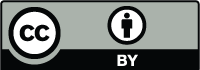 Total shortwave reflected to space
30
Incoming
Solar  
radiation
(shortwave)
100
Earth
Outgoing Infrared radiation
(longwave)
 70
Absorbed by
atmosphere
23
Scattered by                clouds and atmosphere
23
Absorbed by                atmosphere
Longwave flux from surface to space       12
Emitted by                atmosphere to space
Absorbed by atmosphere
Thermals
5
Longwave emitted by atmosphere      to surface        98
Shortwave 
flux
to surface
54
Evapo-transpiration
23
Reflected by                surface to space
7
Longwave flux emitted by surface  116
Absorbed                            by surface
47
Absorbed by surface
98
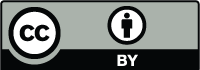 Incoming
Solar  
radiation
(shortwave)
148 W m-2
Mars
(clear)
Outgoing Infrared radiation
(longwave)
 110 W m-2
Total shortwave reflected to space
38 W m-2
Absorbed by                atmosphere
Longwave emitted by atmosphere     to surface         29 W m-2
Emitted by                atmosphere to space
Absorbed by
atmosphere
14 W m-2
Reflected by                atmosphere to space
Absorbed by atmosphere      23 W m-2
Reflected    by surface        to space          2 W m-2
Reflected by                surface to space
29 W m-2
Shortwave 
flux
to surface
125 W m-2
Longwave flux emitted by surface  123 W m-2
Absorbed by surface
28 W m-2
Absorbed                            by surface
95 W m-2
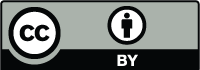 Incoming
Solar  
radiation
(shortwave)
100
Mars
(clear)
Outgoing Infrared radiation
(longwave)
 74
Total shortwave reflected to space
26
Absorbed by                atmosphere
Longwave emitted by atmosphere     to surface         20
Emitted by                atmosphere to space
Absorbed by
atmosphere
14 W m-2
Reflected by                atmosphere to space
Absorbed by atmosphere      15
Reflected    by surface        to space          1
Reflected by                surface to space
20
Shortwave 
flux
to surface
84
Longwave flux emitted by surface  83
Absorbed by surface
19
Absorbed                            by surface
64
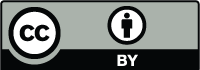 Total shortwave reflected to space
43 W m-2
Incoming
Solar  
radiation
(shortwave)
147 W m-2
Mars
(dusty)
Outgoing Infrared radiation
(longwave)
 106 W m-2
Emitted by                atmosphere to space
Absorbed by                atmosphere
Longwave emitted by atmosphere      to surface        78 W m-2
Absorbed by
atmosphere
81 W m-2
Reflected by                atmosphere to space
Absorbed by atmosphere       48 W m-2
Shortwave 
flux
to surface
33 W m-2
Reflected     by surface    to space          4 W m-2
Reflected by                surface to space
7.5 W m-2
Longwave flux emitted by surface  100 W m-2
Absorbed by surface
74 W m-2
Absorbed                            by surface
25 W m-2
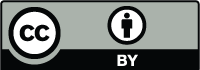 Total shortwave reflected to space
29
Incoming
Solar  
radiation
(shortwave)
100
Mars
(dusty)
Outgoing Infrared radiation
(longwave)
 72
Emitted by                atmosphere to space
Absorbed by                atmosphere
Longwave emitted by atmosphere      to surface        53
Absorbed by
atmosphere
55
Reflected by                atmosphere to space
Absorbed by atmosphere       33
Shortwave 
flux
to surface
22
Reflected     by surface    to space          3
Reflected by                surface to space
5
Longwave flux emitted by surface  68
Absorbed by surface
50
Absorbed                            by surface
17
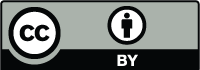 Total shortwave reflected to space 543 W m-2
Incoming
Solar  
radiation
(shortwave)
697 W m-2
Venus
Outgoing Infrared radiation
(longwave)
 160 W m-2
Absorbed by
atmosphere
154 W m-2
Scattered              by clouds 
539 W m-2
Emitted by                atmosphere
 to space
158 W m-2
Reflected by                atmosphere to space
Emitted by      deep atmosphere      to space                 2 W m-2
Longwave emitted by atmosphere      to surface        19007 W m-2
Longwave flux emitted by surface and absorbed by atmosphere     19015 W m-2
Shortwave 
flux
to surface
6.5 W m-2
Reflected by                surface 
0.5 W m-2
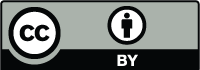 Absorbed by surface
19007 W m-2
Absorbed                            by surface
6  W m-2
Total shortwave reflected to space 78
Incoming
Solar  
radiation
(shortwave)
100
Venus
Outgoing Infrared radiation
(longwave)
 23
Absorbed by
atmosphere
22
Scattered              by clouds 
77
Emitted by                atmosphere
 to space
23
Reflected by                atmosphere to space
Emitted by      deep atmosphere      to space                 0.3
Longwave emitted by atmosphere      to surface        2727
Longwave flux emitted by surface and absorbed by atmosphere     2728
Shortwave 
flux
to surface
1
Reflected by                surface 
0.14
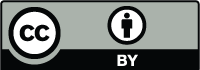 Absorbed by surface
2727
Absorbed                            by surface
0.86
Conclusions/future work
Comprehensive GCMs with accurate RT schemes provide a good approach for computing detailed global energy budgets
Verified against observations where possible [use of Mars reanalysis in progress]
Energetically self-consistent
Easy to compare different planets
Places Earth in context
Mars surface strongly coupled to TOA and space except during major dust storms
Venus surface & deep atmosphere almost decoupled energetically from middle atmosphere
Surface energy budget dominated by thermal emission to/from atmosphere
Middle atmosphere heated directly by sunlight and cools directly to space
Earth in intermediate situation with surface, deep and middle atmosphere closely coupled
Complex and hard to model and predict accurately!
Other planets?
Titan
Gas and ice giants (Jupiter, Saturn, Uranus, Neptune…..)
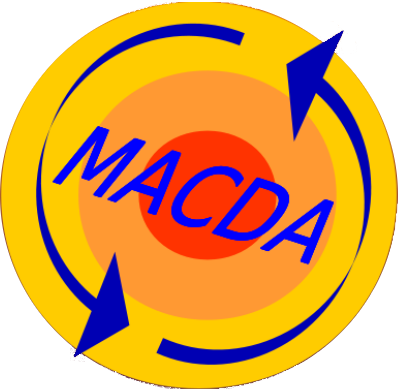 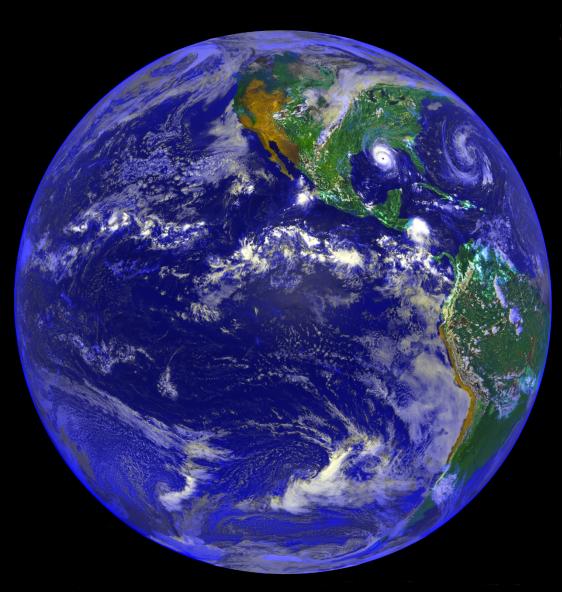 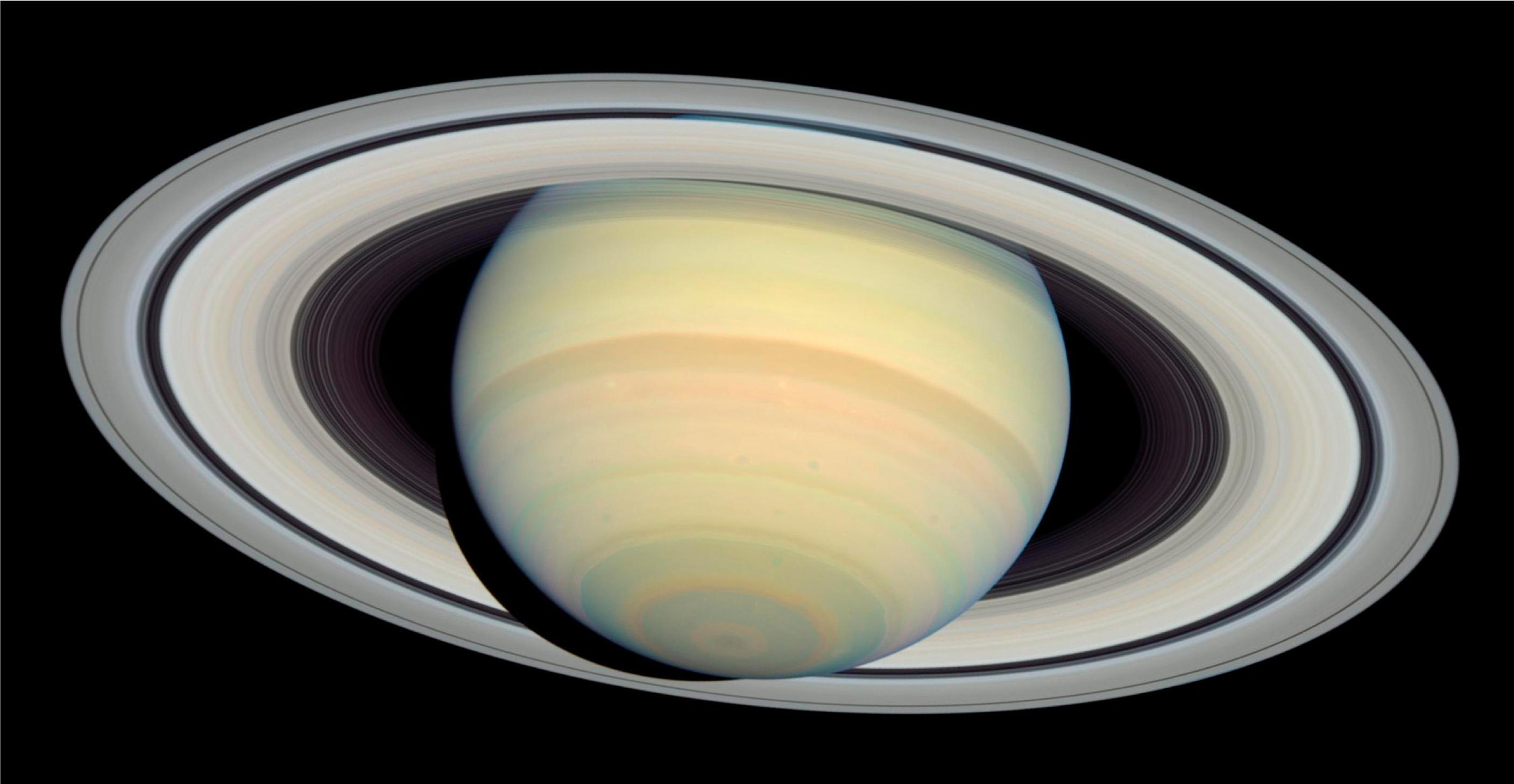 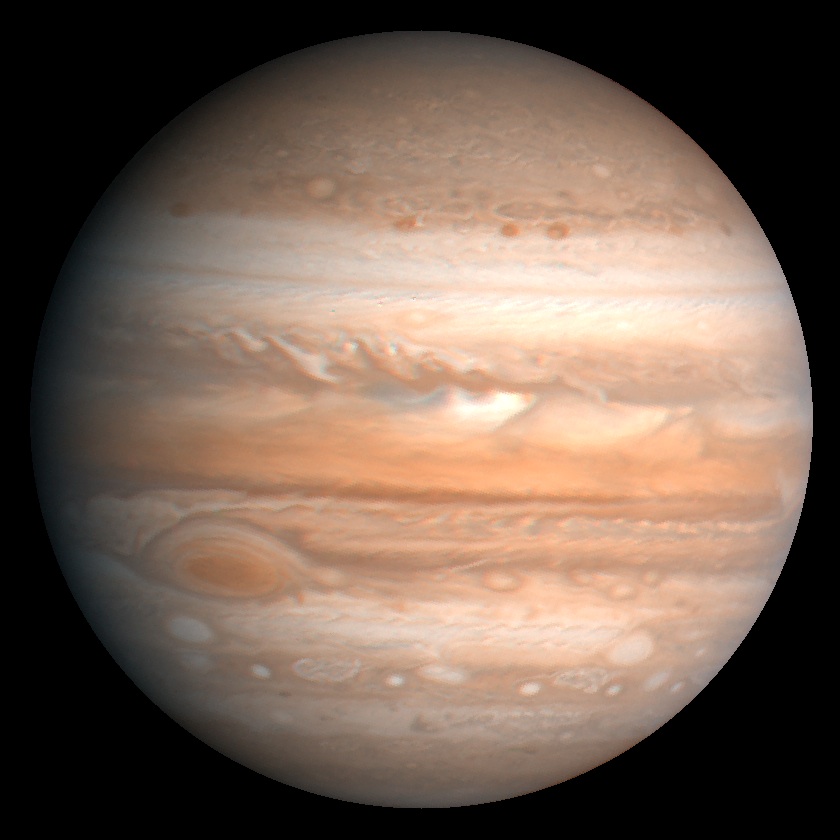 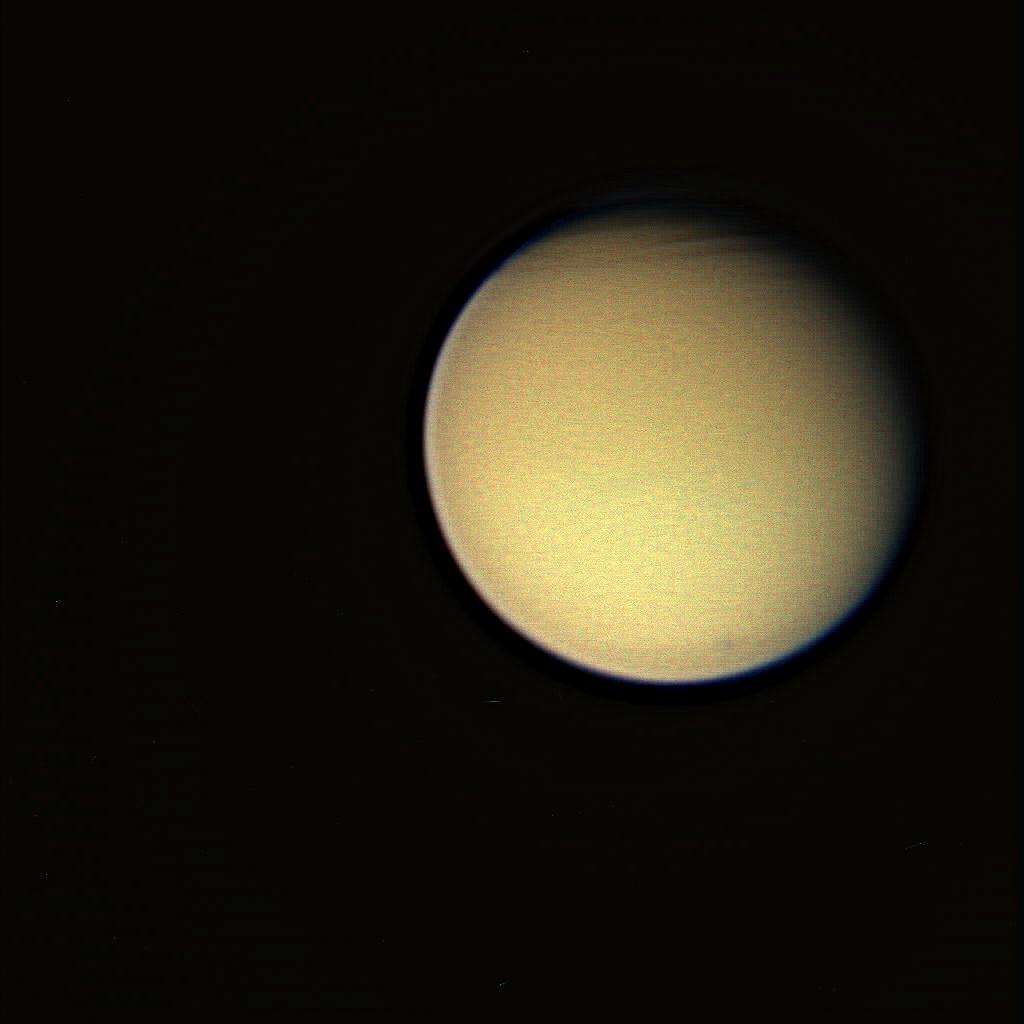 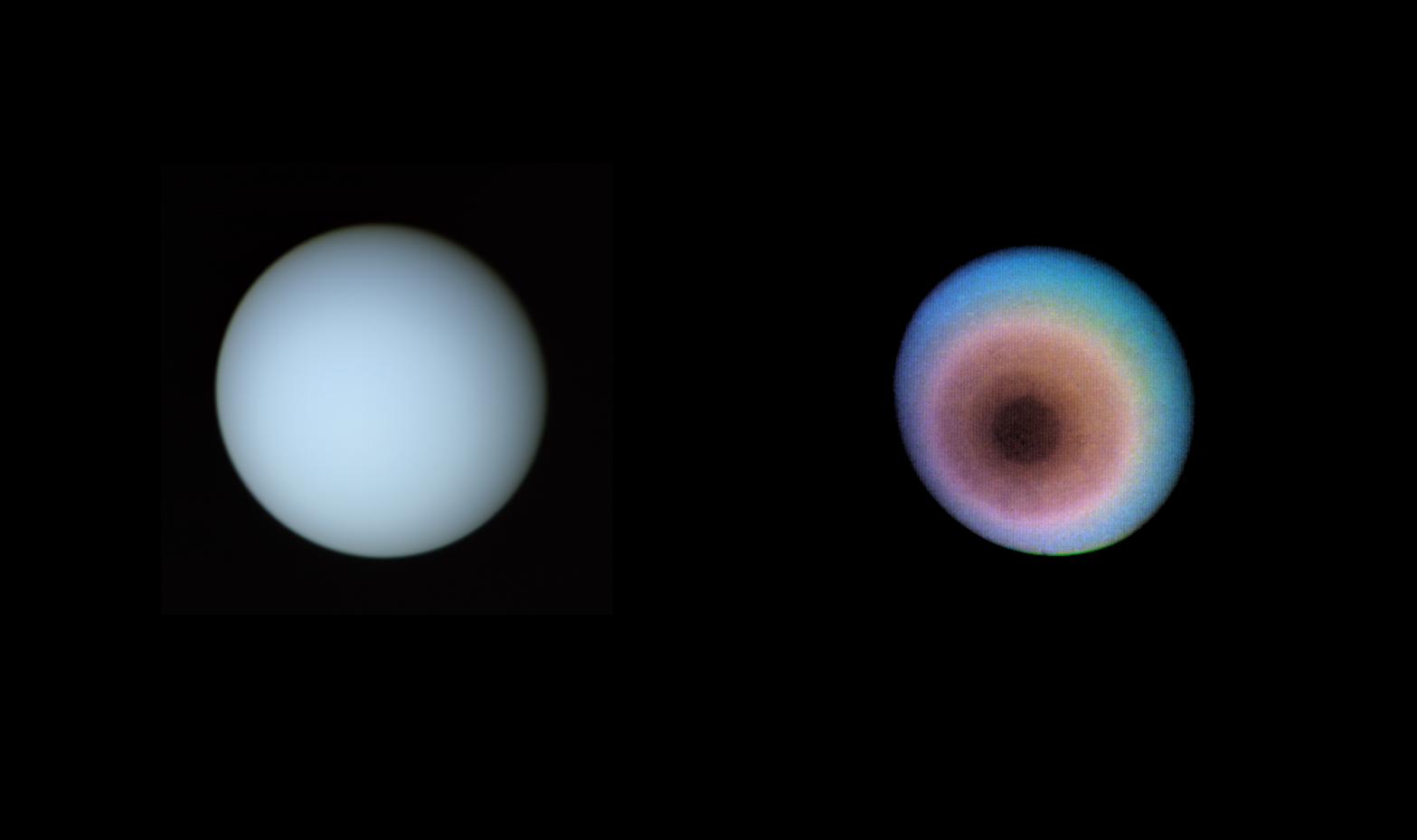 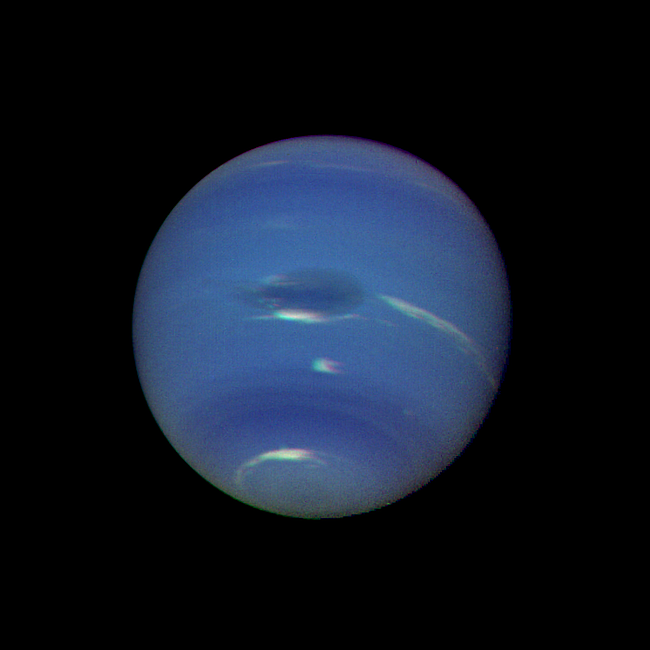 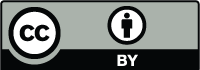